Vorbereitung zur Reife- und DiplomprüfungKostenrechnung
von Anaïs Schweitzer
Weitere Angaben sind unter 
https://www.bifie.at zu finden.
Beispiel Handy Shop
Aufgabenstellung 1:
     Ein Handy-Unternehmen möchte weitere Filialen eröffnen.  Der durchschnittliche wöchentliche Gewinn wird pro Shop um 500€ vermindert.
		G(x)….gesamter Wochengewinn aus allen Shops in €
		x…Zahl der neu geplanten Shops
	
     Es existieren 10 Shops. Diese ergeben einen Durchschnittsgewinn von € 5000 pro Shop. 

	- Gib eine Tabelle an, wie sich der Gesamtwochengewinn mit bis zu 5 neuen Shops verändert.
Handlungsdimension C: Interpretieren und Dokumentieren                 Punktezahl: 2
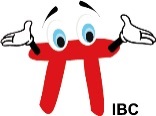 Beispiel Handy Shop
Aufgabenstellung 2:
    Für eine bestimmte Region liefert die Marktforschung eine Gewinnfunktion von G(x)= -200x²+5.000x+18.500
	- Berechne, wie viele neue Shops in dieser Region errichtet werden sollen, damit der Gewinn maximiert wird.
Handlungsdimension B: Operieren und Technologieeinsatz                   Punktezahl: 2
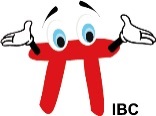 Lösung
Lösung 1:
10 Shops*€ 5.000 Gewinn pro Shop= € 50.000
11 Shops*€ 4.500 Gewinn pro Shop= € 49.500
12 Shops*€ 4.000 Gewinn pro Shop= € 48.000
etc.
Bei jedem zusätzlichen Shop ist eine Gewinnverminderung von € 500 zu berücksichtigen.
  € 5.000
 €    500
  € 4.500 usw.
G(x)=(10+x)*(5000-500x)
Der linke Faktor erhöht sich immer um eins und wird mit dem rechten Faktor (der sich pro x um 500 verringert) multipliziert.
Lösung
Lösung 2:
G(x)=-200x²+5.000x+18.500
G'(x)=-400x+5.000
0=-400x+5.000				I-5.000
-5.000=-400x				I/400
12,5 gerundet 13 Shops=x

Bei dreizehn neuen Shops würde man den maximalen Gewinn erzielen.
Möchte man den maximalen Gewinn ermitteln, so muss man die 1. Ableitung der Gewinnfunktion 0 setzen.